Act of Observation & Biology of Cancer
DR  R A BADWE
Professor, Surgical Oncology and 
Director
Tata Memorial Centre, Mumbai
Act of Observation
The State of what’s being observed remains unpredictable/superimposed when not observed
It collapses into one of the states by act of observation
In cancer what remains in a state of flux is whether tumour is metastatic or not
Do these two super-imposed states commit to one by act of observation/surgery?
Experimental Design : Three Interventions – Biopsy, Surgical Biopsy, Tumour Excision.
Surgical Intervention
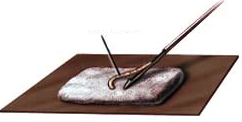 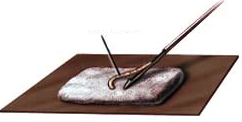 10-20 minutes
30-40 min
-10 days to 0 Minutes
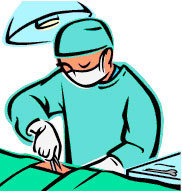 2nd Biopsy during Surgery
1st Biopsy before start of surgery
Tumour resected after surgery
C : De-Vascularized
anoxic
B : Semi Vascularized
hypoxic
A : Vascularized
Normoxic
RNA-Seq (at least 30 Million P.E Reads per sample)
32 tumors at time point A
1 in duplicate at time point C
8 patients in triplicates (A vs B vs C)
7 tumors, one normal
What Do We Expect?
As the surgical procedure progresses the magnitude of observation also increases
In between state A (normoxic) & C (anoxic) a graded change (hypoxia) should occur where fright, flight responses would be visible 
In state C (anoxia) there would be complete withdrawal of all responses(?reversal to state A) : lost battle
All our understanding of tumour biology is based on sample A or C to date
De-regulated Genes
Over 2000 genes are deregulated
Normoxia vs Hypoxia			41			

Hypoxia vs Anoxia			52		

Normoxia vs Anoxia			11		

Upregulated: PIGR, FOS, FOSB, DUSP1, EGR1, ATF3, CYR61, JUN & JUNB
Downregulated: NRCAM, GRB14, SFRP4 & CDSN
Normoxia vs Hypoxia
Conclusion
Hypoxia induces a metastatic phenotype on tumour cells

(Proliferation, invasion, motility, EMT, permissive immunological response, inflammation)
What kills the Host?
Metastasis: Growth of seedlings away from the primary organ of origin
Points to Ponder
How does this affect our understanding of the natural history of early breast cancer?

Can this be extrapolated to the timing of onset/autonomy of metastasis ?

Does Act of Observation during surgery changes the natural history of breast cancer?
Impact of surgery
Surgery vs No Surgery	:  unethical

The second best opportunity to make such comparison is offered within the tenets of screening trials
Impact of Surgery & Screening
Screen		Control

Basic Assumption		X early		X early
					Y late			Y late
Early years			All treated	     Late treated
							     Early allowed
							     to grow
Late years	             Majority treated      Majority treated					Early			Late
Fisher’s Paradigm
Micro metastases pre-date clinical diagnosis
Event of loco-regional treatment does not impact on survival

Vs

SDA : Surgical Dissemination/Autonomy
Cancer 1977; 40:574-587
Impact of Surgery & Screening
First Few Years of Comparison is Surgery vs no Surgery
	   - 	Fisher’s Paradigm  :  Equal Mortality
	   -	SDA hypothesis : Excess Mortality

Late Years of Comparison Early vs Late Surgery
	   -	Fisher’s Paradigm : Lives Saved
	   - 	SDA hypothesis : Lives saved 

SDA : Surgical dissemination/autonomy
Breast Cancer Screening Trials
Screening trials in solid tumors
1. Breast Cancer
		8 trials :  Early excess mortality in all trials
2. Lung Cancer
		6 trials : Early excess mortality in all trials
3. Cervical Cancer 
		Early excess mortality in VIA vs awareness
4. Prostate Cancer
	 	3 trials : Excess mortality
Screening for Prostate Cancer (US study)
NEJM 2009, 360:1310-19,1320-28
Lung Cancer ScreeningMayo Lung Project
Natl Cancer Inst 2000;92:1308–16]
Breast Cancer Screening Canadian Study
Ann Intern Med. 2002;137:305-312.
Cumulative Mortality of Cervix Cancer Screening (Mumbai Study)
Till end of 4th round
Natural History of Untreated Breast Cancer
Br Med J. 1962 Jul 28;5299:213-21
Act of Observation changes the Observed
Early surgery is superior to late surgery

Segregation between those who metastasize and those who don’t, is determined at the time of surgery (Act of Observation) and not prior to it

Tumour responds to the Act of Observation through Hypoxia
What happens during surgery?
The tumor changes from being completely vascularized to progressive de-vascularization to completely de-vascularized within the surgical time span (few minutes up to a few hours for most cancers)
The tissue oxygen tension drops precipitously
Cancer cells get disseminated 1-3 through vascular and lymphatic routes throughout the surgical procedure
Weitz J, et al. Clin Cancer Res. 1998 ;4(2):343-8
Topal B, et al. Eur J Surg Oncol. 2005;31(5):506-11
Rolle A, et al. World Journal of Surgical Oncology 2005;3:18
Tweaking Events at the Time of Surgery
Single Injection Depot Progesterone Prior to Surgery in Women with Operable Breast Cancer: A Randomized Controlled Trial[NCT00123669]
PI:  Dr R A Badwe

Co-Investigators
Hawaldar RW,  Parmar V,  Nadkarni MS,  Shet T,  Desai S,  Gupta S, Jalali R, Vanmali V,  Mittra I
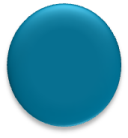 R
Primary Progesterone for Operable Breast Cancer
 Trial  Schema
Inj. Hydroxy-Progesterone  500 mg IM 
(day -4 to -14)
OBC
Adj Rx
Sx
Control
Stratification
Menopausal Status  (Pre , Post)
Tumor Size 
(<=2, 2-5, >5)
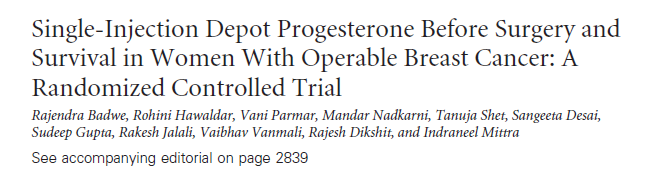 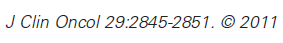 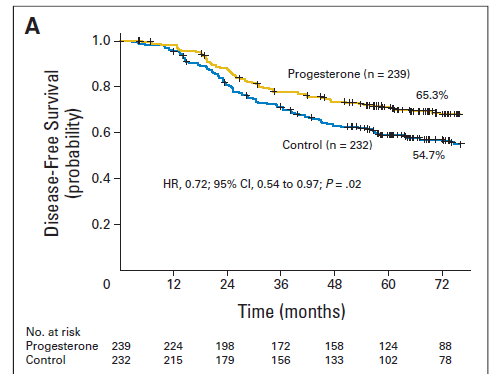 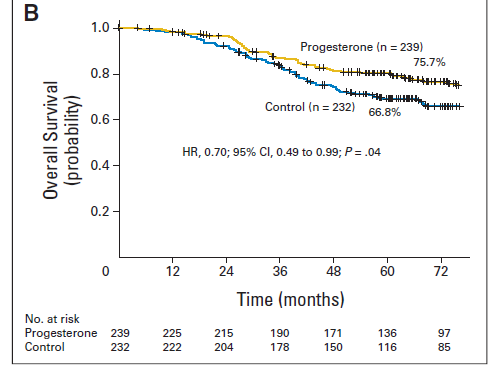 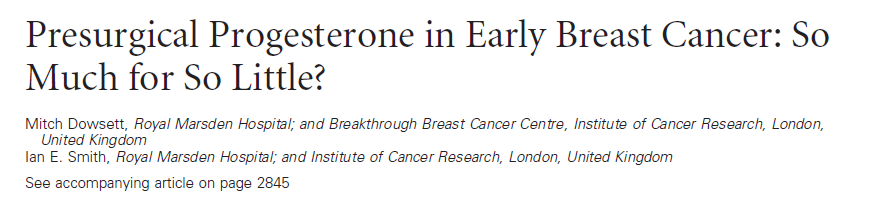 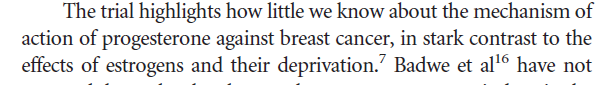 Primary Progesterone for Operable Breast Cancer Conclusion
A progestogenic milieu at the time of surgery significantly improved both disease-free and overall survival in women with node positive operable breast cancer 

This could be a simple, inexpensive & life-saving intervention globally with the largest impact in the developing world where node positivity is high at presentation

This is the first RCT to show that ‘Events at the time of surgery influence long term outcome’. This novel short-term pre-operative window would be a promising, cost-effective avenue for research in solid tumours

Tumor can be pushed into complacency to prevent it from changing during the act of observation
Impact of Act of Observation on Incidence of Cancer
Impact of Surgery & Screening
Screen		Control

Basic Assumption		X early		X early
					Y late			Y late
Early years			All treated	     Late treated
							     Early allowed
							     to grow
Late years	             Majority treated      Majority treated					Early			Late
Screening for Prostate Cancer (US study)
NEJM 2009, 360:1310-19,1320-28
Other Effect of Act of Observation in Screening Trials
Over-diagnosis at 10-25 yrs

Breast cancer 	30%
Lung cancer 		60%
Prostate cancer 	70-90%
Incidence of Cancer
India                 US

Breast 		30		120

Lung		10		70

Prostate		4		60
Conclusions
DNA is extremely sentient

Act of Observation increases the incidence of cancer and precision of observation is proportionate to the increase in the incidence

Act of observation decides who is to metastasize or NOT
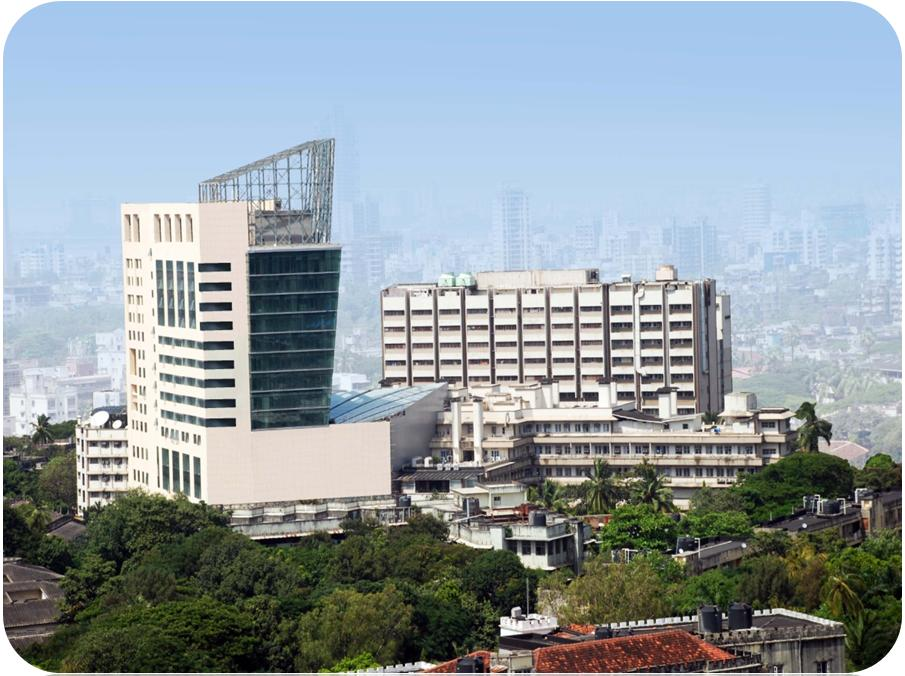 Homi Bhabha Faculty Block
Thank You
Photographed by  :  Medical  Graphics Department , TMH 
January , 2011